YEAR 7 DRAMA – THE ART OF COMMUNICATION
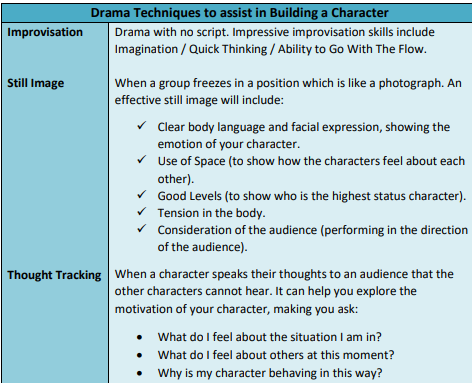 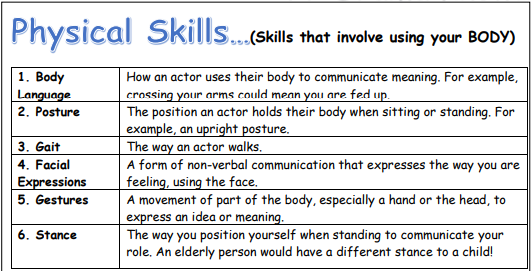 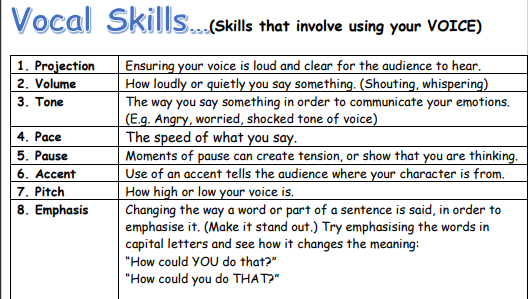 Soundscape v Playwright

Radio play v Script writing
BRAIN QUESTIONS
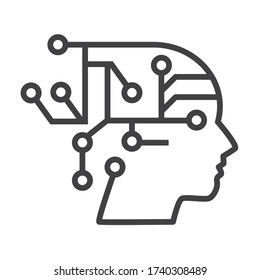 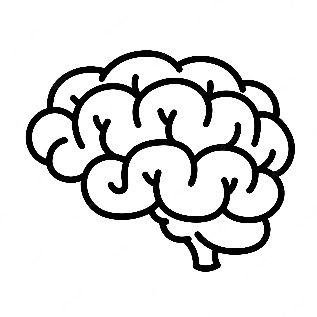 KNOWLEDGE QUESTIONS
What stage are you at?
HOT
Explain how pace and pause can be used in a piece of Drama.
With an example, explain thought tracking.
Why is dictation and clarity important for Radio play?
What is the difference between radio play and script writing?
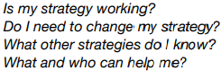 COLD
What does emphasis mean when using vocal skills?
Name 2 other vocal Drama skills.
Name 2 characteristics of a good still image?
What is characterisation?
What is tone?
Show me an effective freeze frame to communicate:
Celebration
Fear
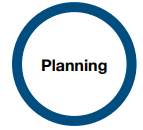 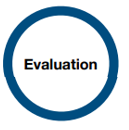 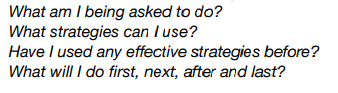 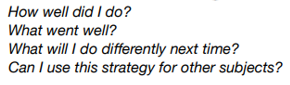